Числа и цифры в пословицах и поговорках
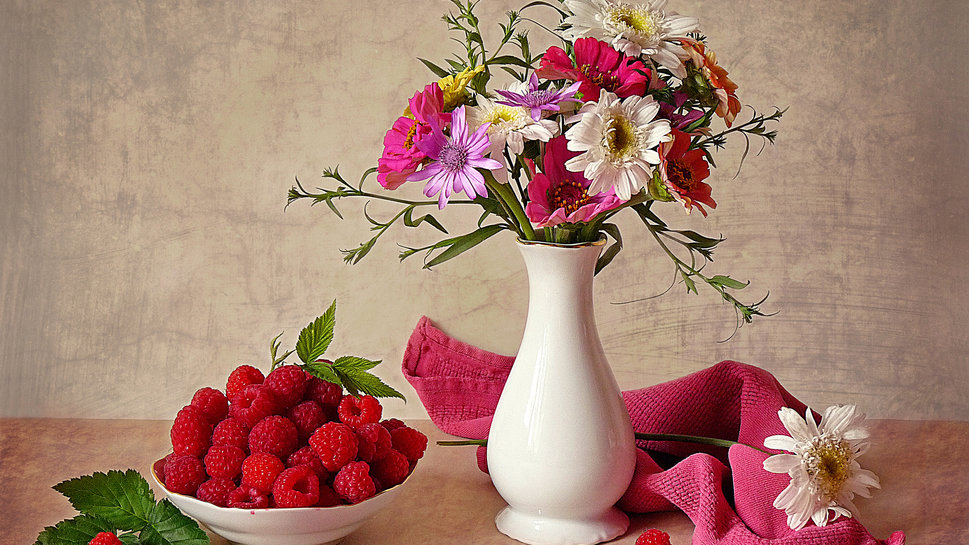 Поговорка - цветочек, пословица - ягодка
Величайшее богатство народа – его язык! Тысячелетиями накапливаются и вечно живут в слове несметные сокровища человеческой мысли и опыта.
Веками создавал народ мудрые изречения – пословицы и поговорки. В них из поколения в поколение передавались главные мысли о жизни.
Число и цифра 1
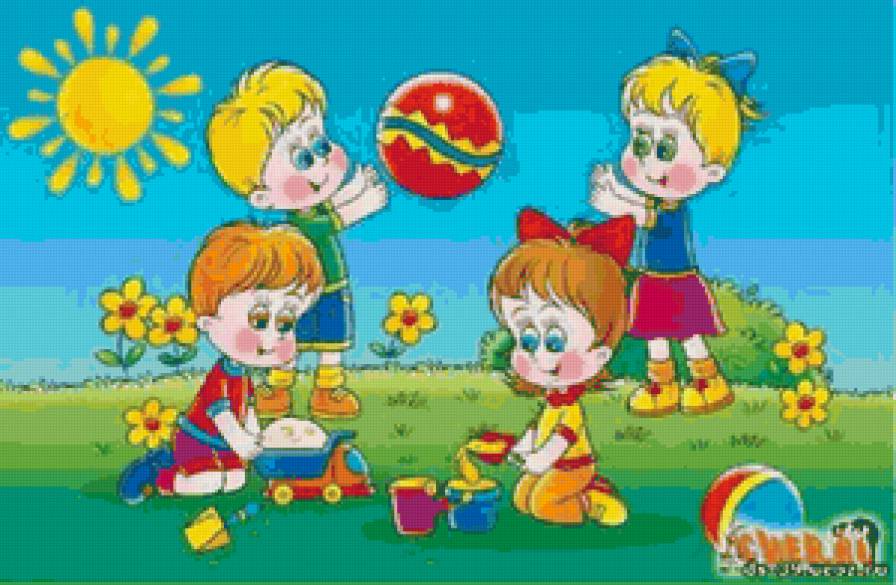 1.один за всех и все за одного.

2.Лучше один раз увидеть, чем сто раз услышать.

3.Одна правда на свете живет.
Число и цифра 2
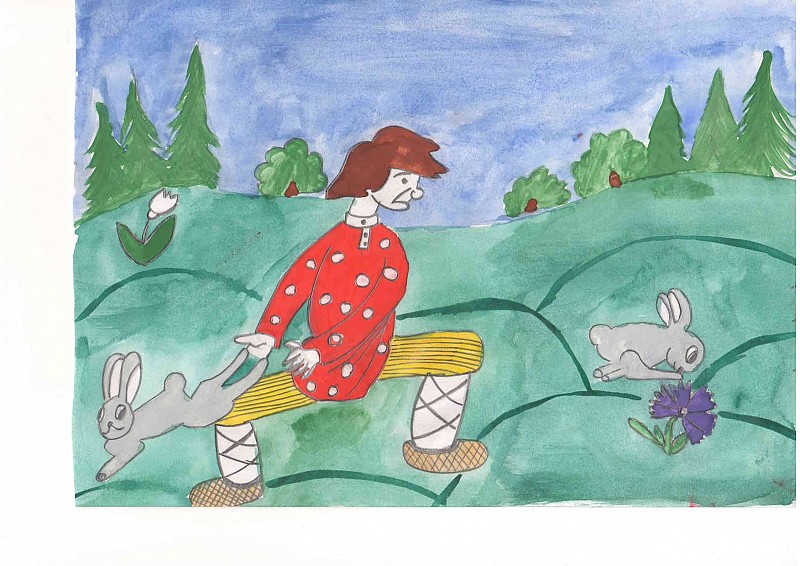 Одна голова – хорошо, а две – лучше. 

Бог дал два уха и один язык.

За двумя зайцами погонишься, ни одного не поймаешь.
Число и цифра 3
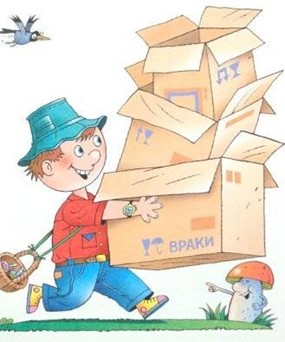 *Не узнавай друга в три
дня – узнавай в три года. 

*Наговорил с три короба.

* От горшка три вершка
Число и цифра 4
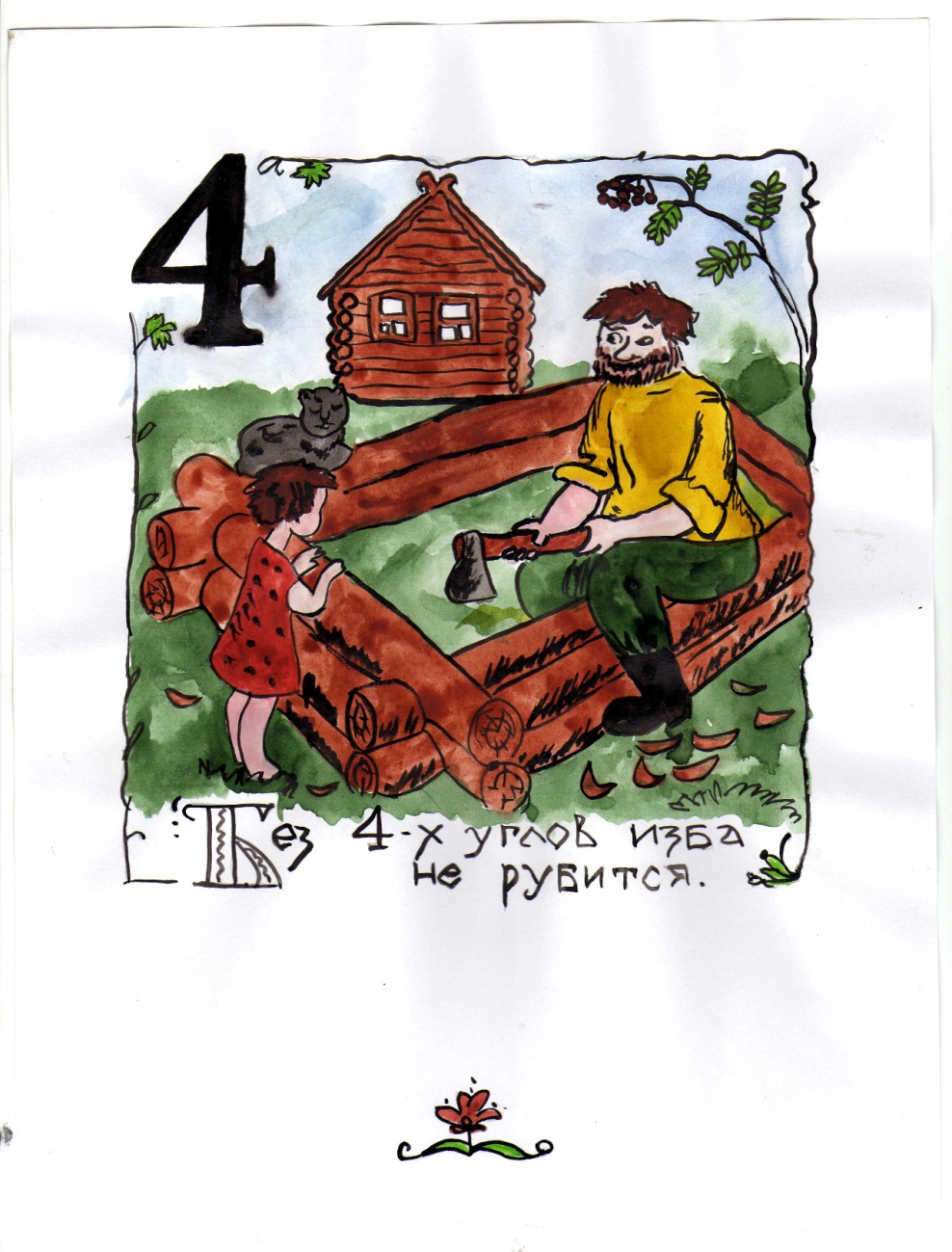 *На все четыре стороны. 

*Жить в четырех стенах.
 
*Четыре страны света на
четырех морях положены.

*Без троицы дом не строится,
без четырёх углов изба не 
становится.
Число и цифра 5
Как свои пять пальцев.
 
Пятое колесо в телеге.
 
С пятого на десятое. 

Пять раз прощают, а шестой бьют.
Число и цифра 6
У него лицо по шестую пуговицу вытянулась.

Работает за шестерых.

Вшестером пойдем – далеко уйдем.
Число и цифра 7
Семеро одного не ждут.

Семеро одну соломинку подымают.

Семь бед – один ответ. 

Семь вёрст до небес.
Число и цифра 8
Весна да осень — на дню погод восемь.
Глядит, ровно семерых проглотил, восьмым поперхнулся.
Всем по семь, а мне восемь.
На будущую осень, годов через восемь.
Число и цифра 9
Уступив однажды, девять раз останешься в выигрыше.

*Девятый месяц на свет нарождает.

*Девять мышей вместе
потянули – крышку с кадушки стянули.
Число 10
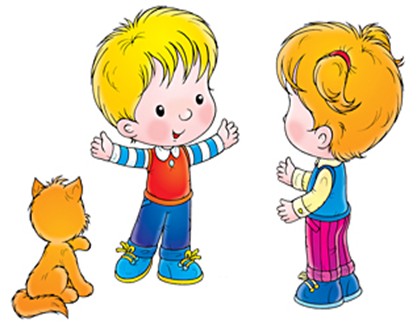 Ты ему слово, а он тебе десять.

Не трусливого десятка.

Мудрый услышит раз, а догадается десять раз.
Всё прекрасное благодаря числу
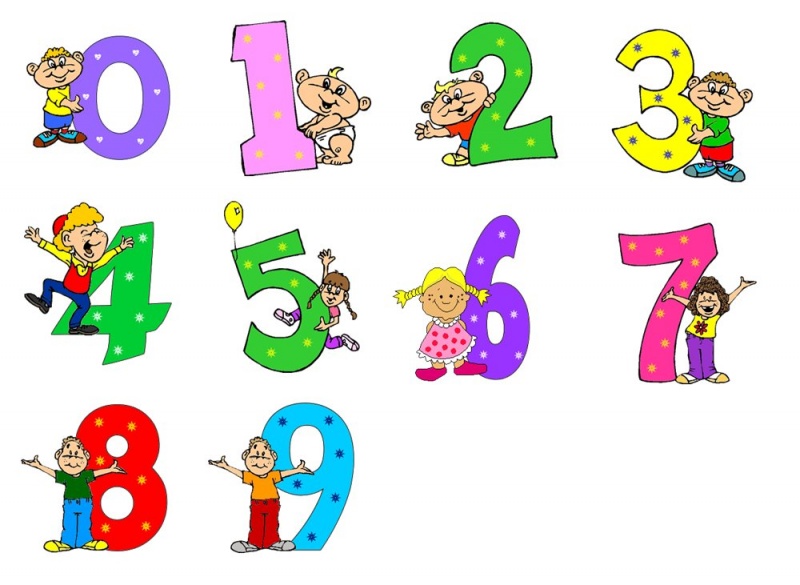